IISS «Quinto Orazio Flacco»
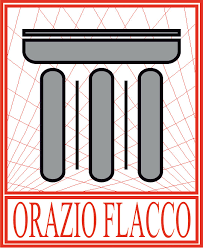 ISTITUTO TECNICO INDUSTRIALE
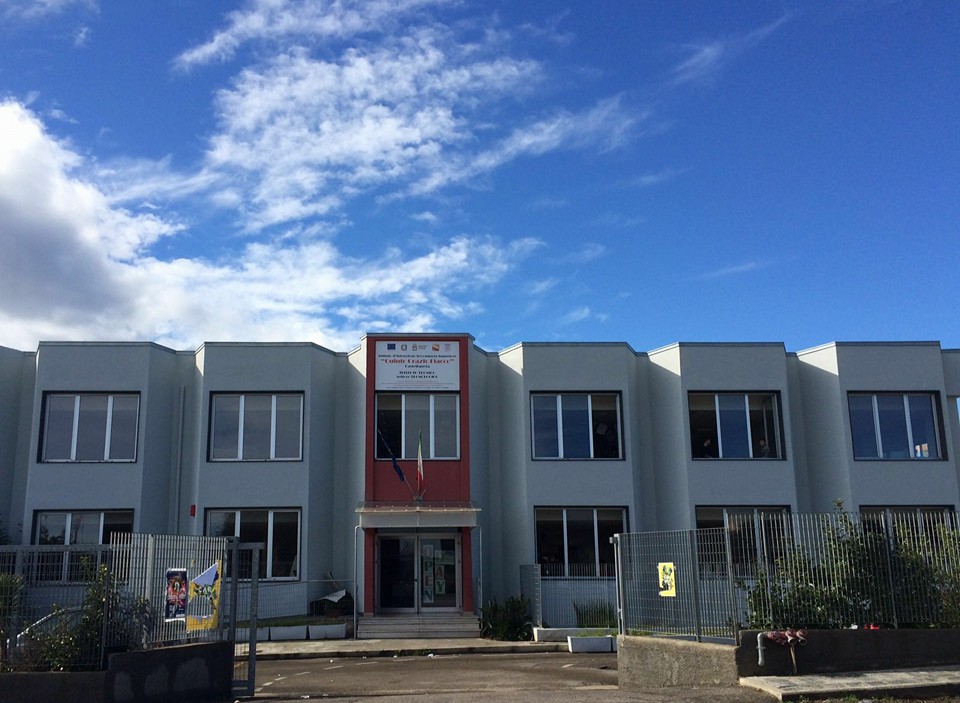 CASTELLANETA
Via Taranto, 103 – Tel/fax 099 8492194
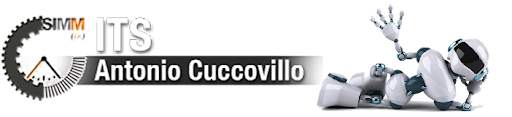 Socio fondatore
C
A
S
T
E
L
L
A
N
E
T
A
S E T T O R E  T E C N O L O G I C O
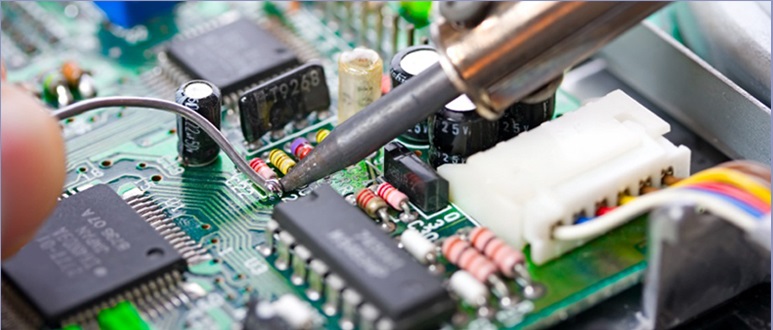 ELETTRONICA ED ELETTROTECNICA
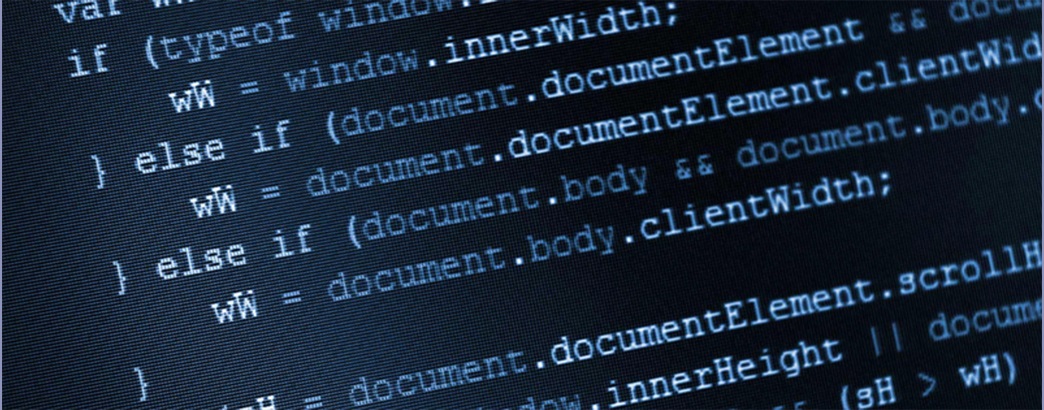 INFORMATICA E TELECOMUNICAZIONI
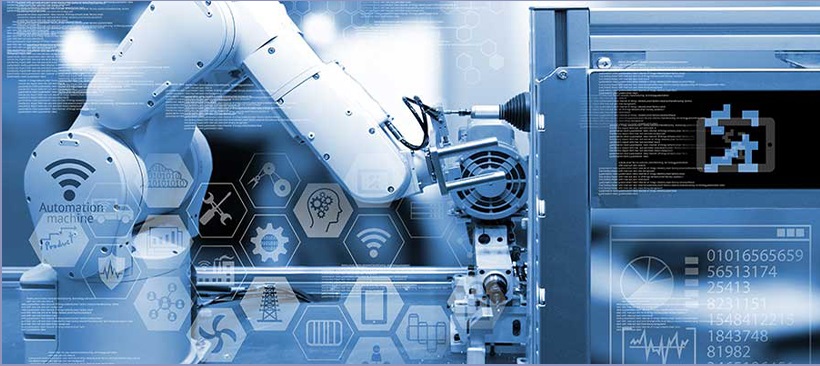 MECCANICA E MECCATRONICA
C
A
S
T
E
L
L
A
N
E
T
A
Primo BIENNIO ( 1° e 2° anno)
COMUNE per tutti gli indirizzi
Progetti di Avanguardie Educative
(INDIRE)
PIANO DI STUDI
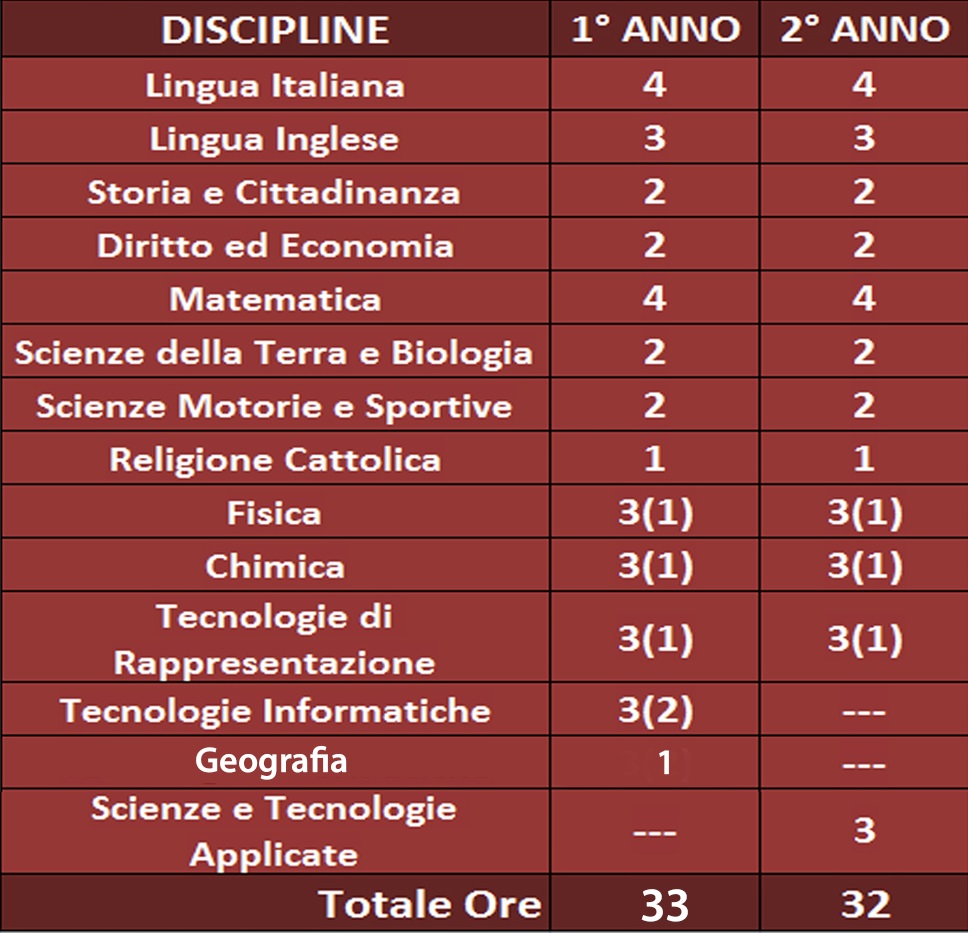 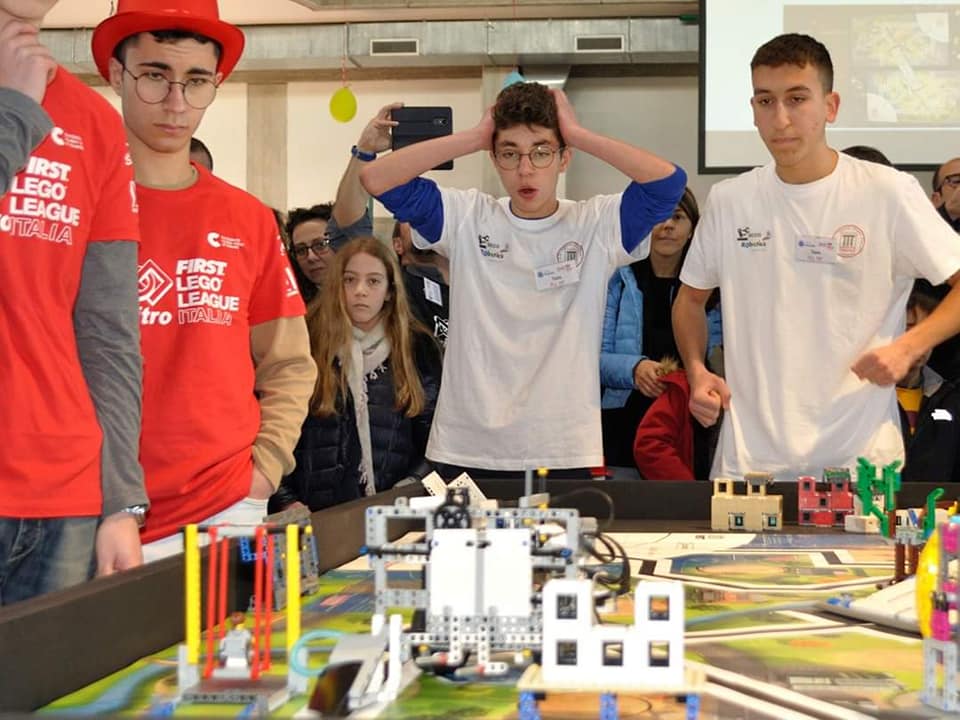 First LEGO LEAGUE
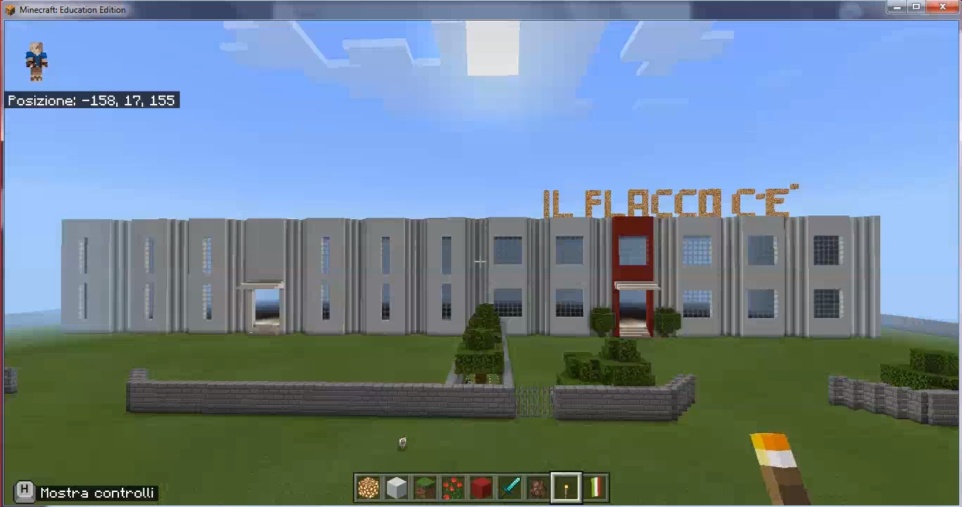 Minecraft Educational
C
A
S
T
E
L
L
A
N
E
T
A
Tutti gli indirizzi hanno in comune:
L’accesso agli ITS – ISTITUTI TECNICI SUPERIORI (Durata biennale) che danno competenze specialistiche preparando figure professionali attraverso l’utilizzo di nuove tecnologie ed un forte raccordo con le Aziende.
Alternanza scuola lavoro in collaborazione con industrie e aziende;
Corsi di preparazione al conseguimento di:
Certificazioni linguistiche
Patente europea ECDL
Certificazioni AUTOCAD
Patentino per la robotica
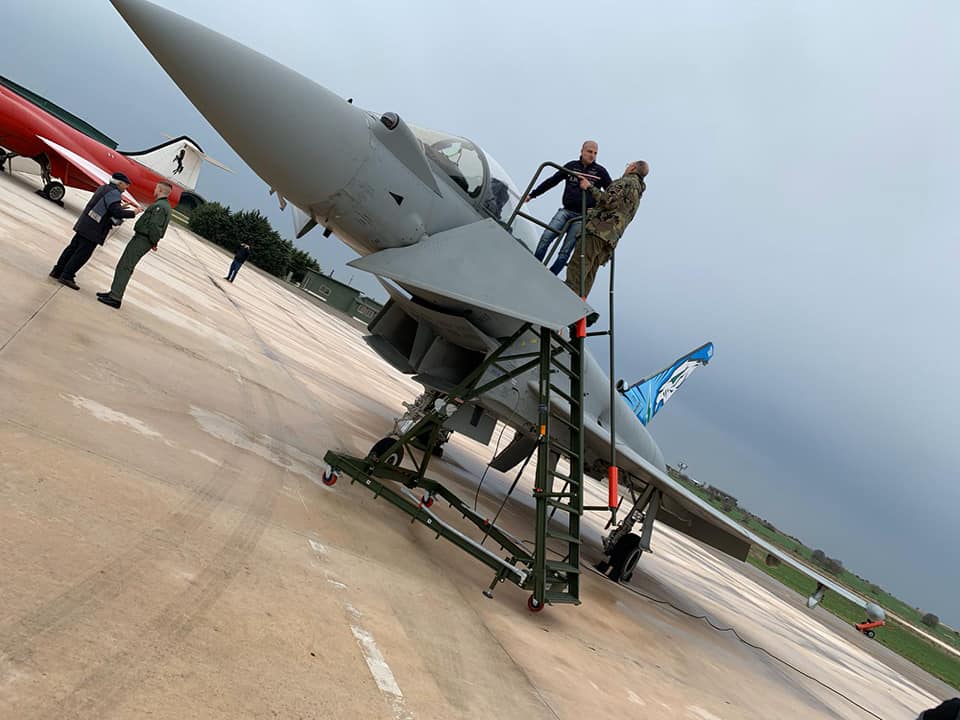 C
A
S
T
E
L
L
A
N
E
T
A
ELETTRONICA ED ELETTROTECNICA
PIANO DI STUDI 			SBOCCHI PROFESSIONALI
Consegue un DIPLOMA che gli consente:
L’accesso a tutte le facoltà universitarie;
La partecipazione a concorsi in enti statali, privati e militari;
L’esercizio della libera professione dopo 2 anni di apprendistato ed esame di abilitazione;
Inoltre spende le proprie competenze in AZIENDA dove progetta, realizza e collauda circuiti elettrici e reti elettriche curandone gli aspetti hardware e software, gestisce sistemi di varia natura come quelli di automazione, audio, video ecc.
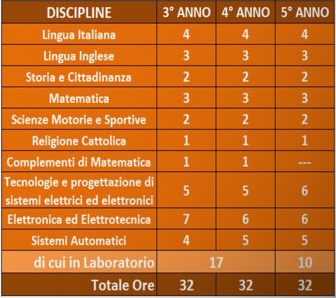 C
A
S
T
E
L
L
A
N
E
T
A
INFORMATICA E TELECOMUNICAZIONI
PIANO DI STUDI 			SBOCCHI PROFESSIONALI
Consegue un DIPLOMA che gli consente:
L’accesso a tutte le facoltà universitarie;
La partecipazione a concorsi in enti statali, privati e militari;
L’esercizio della libera professione dopo 2 anni di apprendistato ed esame di abilitazione;
Inoltre spende le proprie competenze in AZIENDA dove progetta, realizza e collauda software industriali e gestionali, siti web dinamici, circuiti elettrici per le telecomunicazioni.
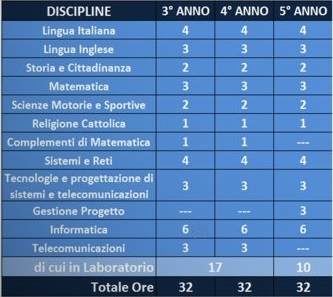 C
A
S
T
E
L
L
A
N
E
T
A
Meccanica e meccatronica
PIANO DI STUDI 			SBOCCHI PROFESSIONALI
Consegue un DIPLOMA che gli consente:
L’accesso a tutte le facoltà universitarie;
La partecipazione a concorsi in enti statali, privati e militari;
L’esercizio della libera professione dopo 2 anni di apprendistato ed esame di abilitazione;
Inoltre spende le proprie competenze in AZIENDA dove integra le conoscenze di meccanica, di elettronica, elettrotecnica e dei sistemi informatici, interviene nei processi di conversione, gestione ed utilizzo dell’energia e del loro controllo, pianifica la produzione e la certificazione degli apparati progettati.
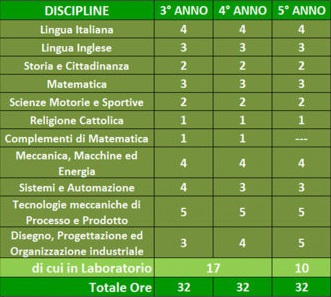 LABORATORI
C
A
S
T
E
L
L
A
N
E
T
A
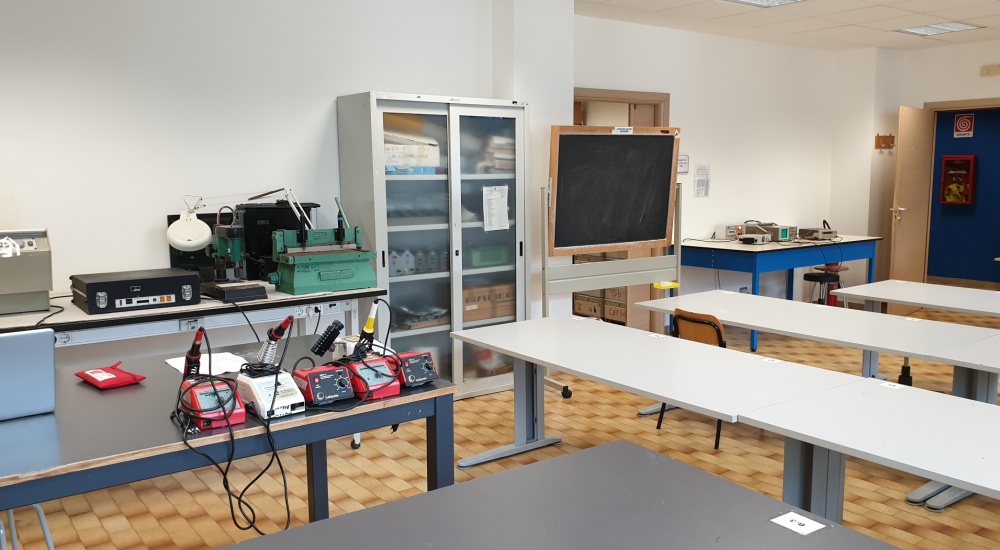 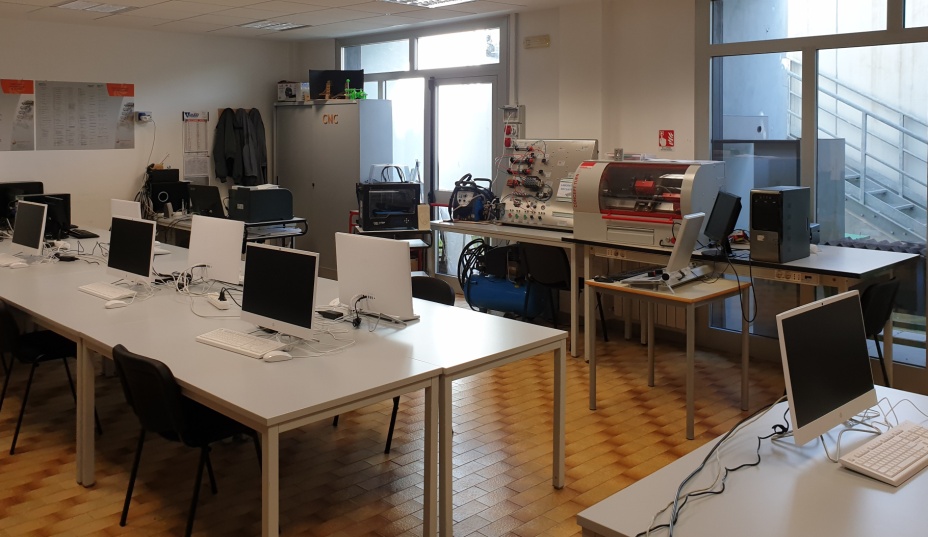 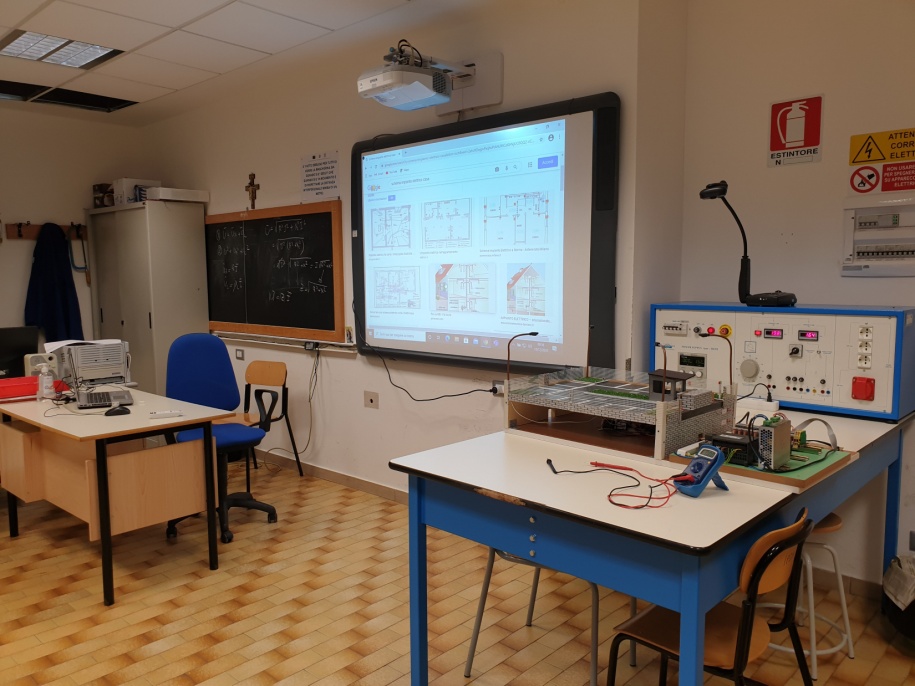 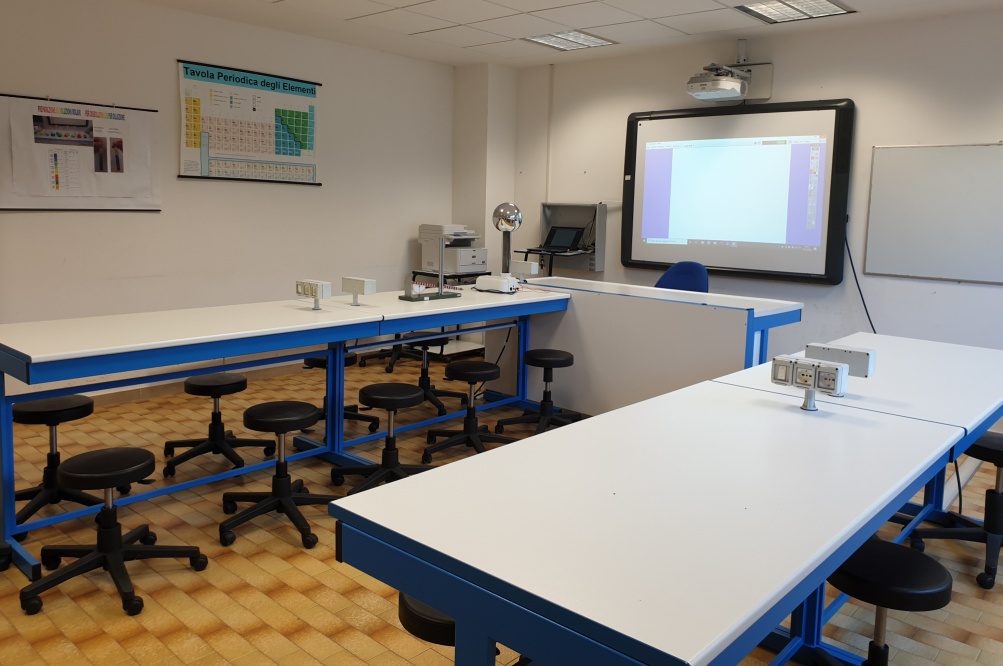 Pianta primo livello
LABORATORI
C
A
S
T
E
L
L
A
N
E
T
A
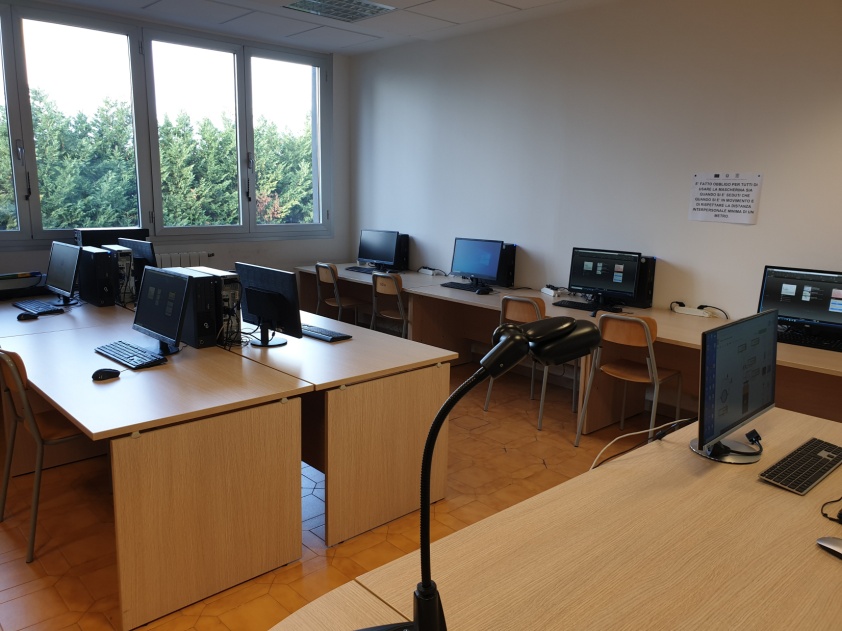 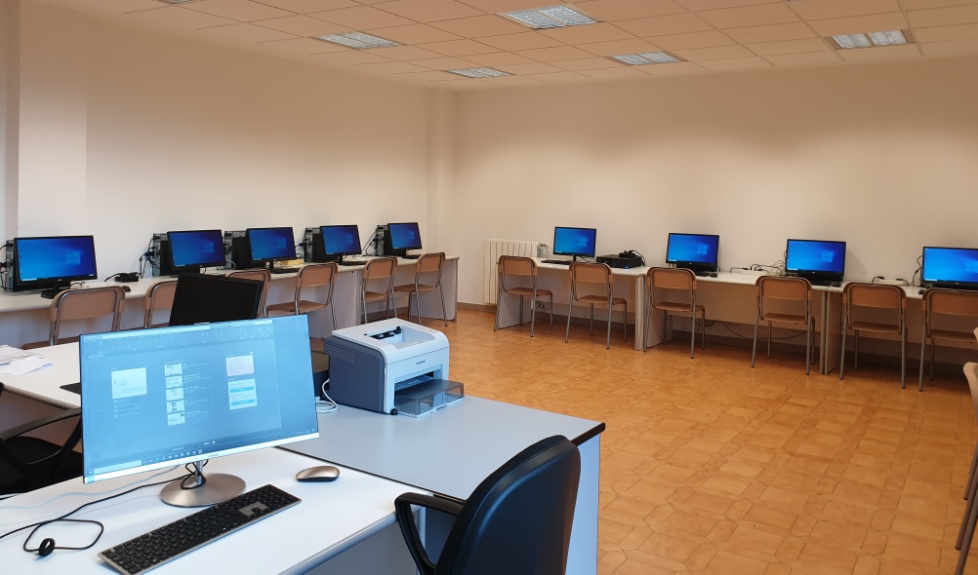 Pianta secondo livello
C
A
S
T
E
L
L
A
N
E
T
A
LABORATORI
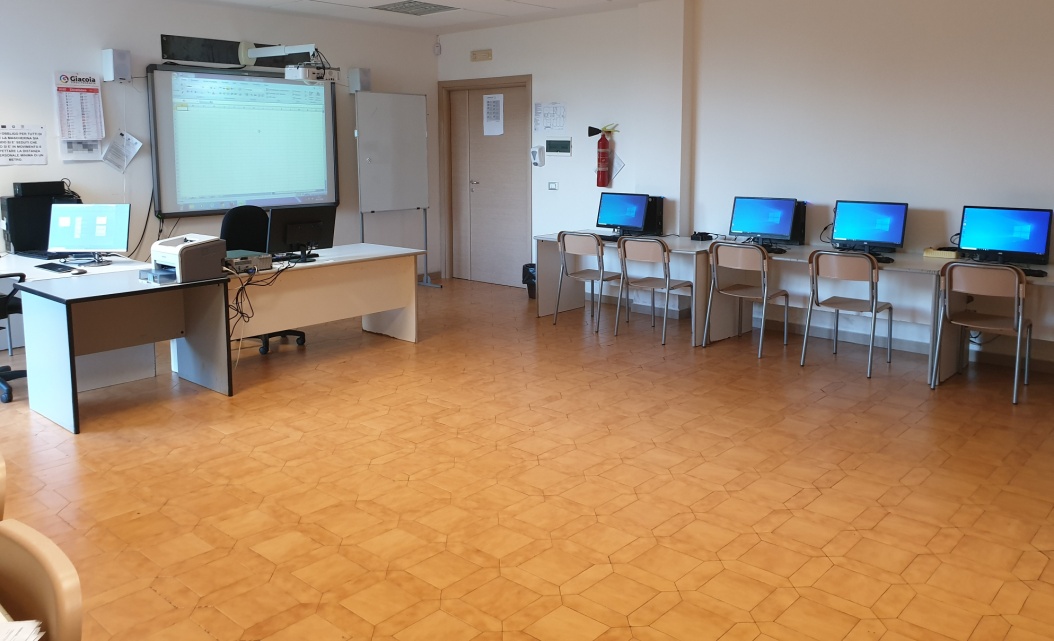 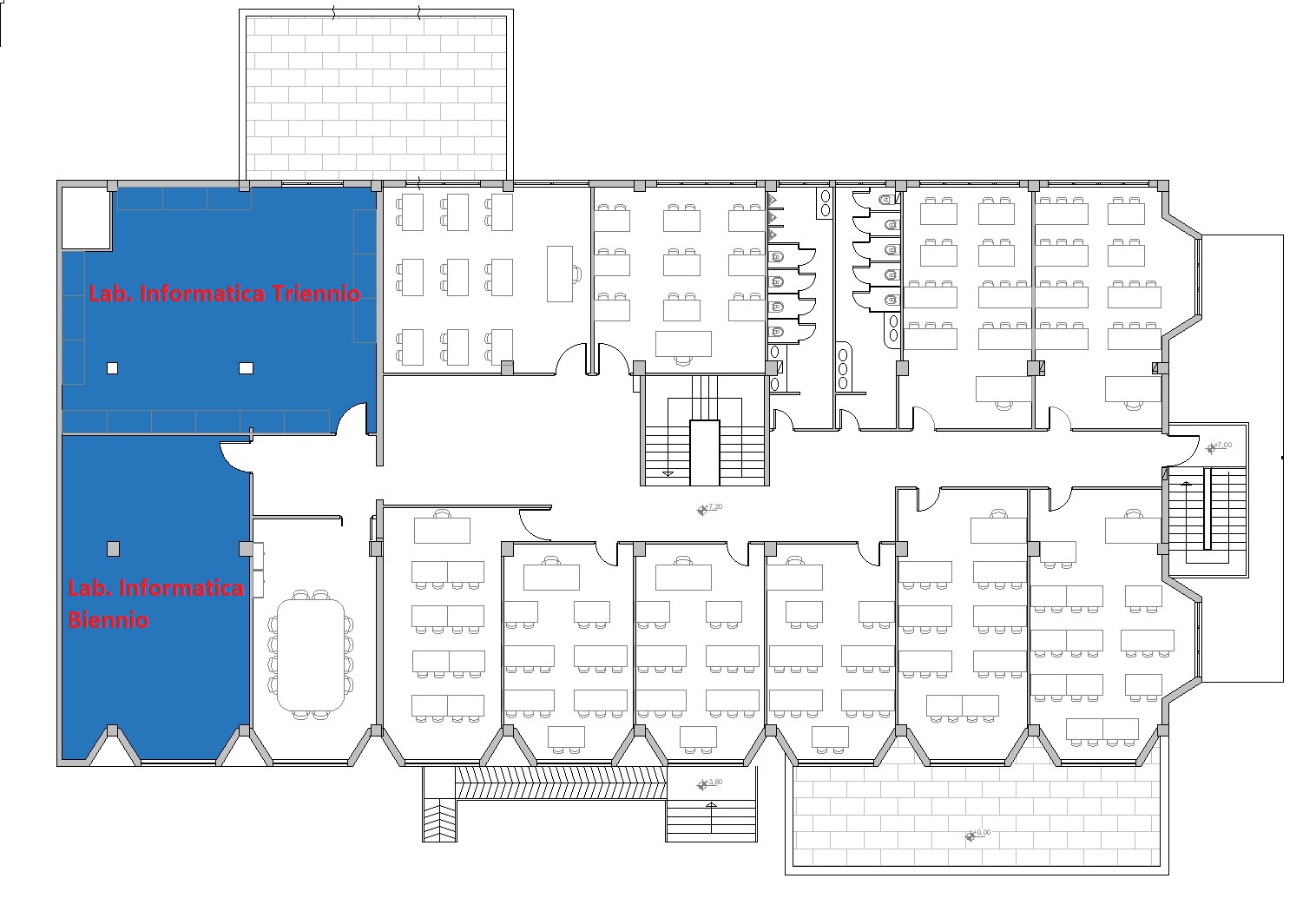 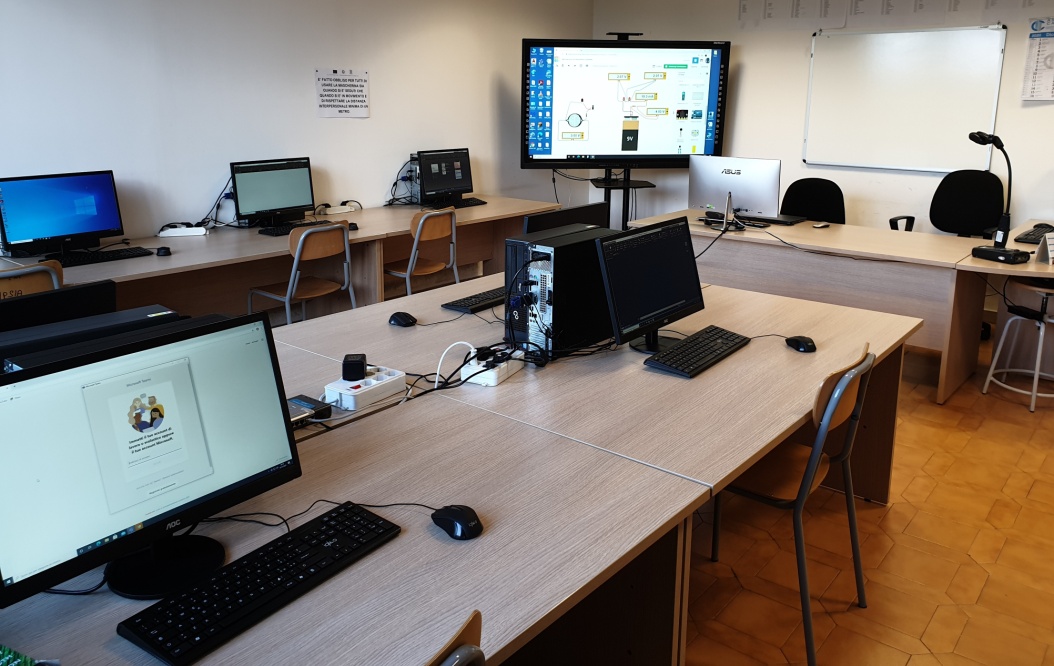 Pianta terzo livello
Il Flacco c’è!
OPEN DAY 2021 – 2022
GIOVEDÌ 9 DICEMBRE 2021 ORE 17:00 /19:00
DOMENICA 12 DICEMBRE 2021  ORE 09:30 / 12:30
GIOVEDÌ 16 DICEMBRE 2021 ORE 17:00 /19:00
DOMENICA 19 DICEMBRE 2021  ORE 09:30 / 12:30
GIOVEDÌ 13 GENNAIO 2022 ORE 17:00 /19:00
DOMENICA 16 GENNAIO 2022  ORE 09:30 / 12:30
GIOVEDÌ 20 GENNAIO 2022 ORE 17:00 /19:00
DOMENICA 23 GENNAIO 2022  ORE 09:30 / 12:30

SU PRENOTAZIONE

https://www.iissquintoorazioflacco.edu.it/secondaria/
CASTELLANETA
Via Taranto, 103 – Tel/fax 099 8492194